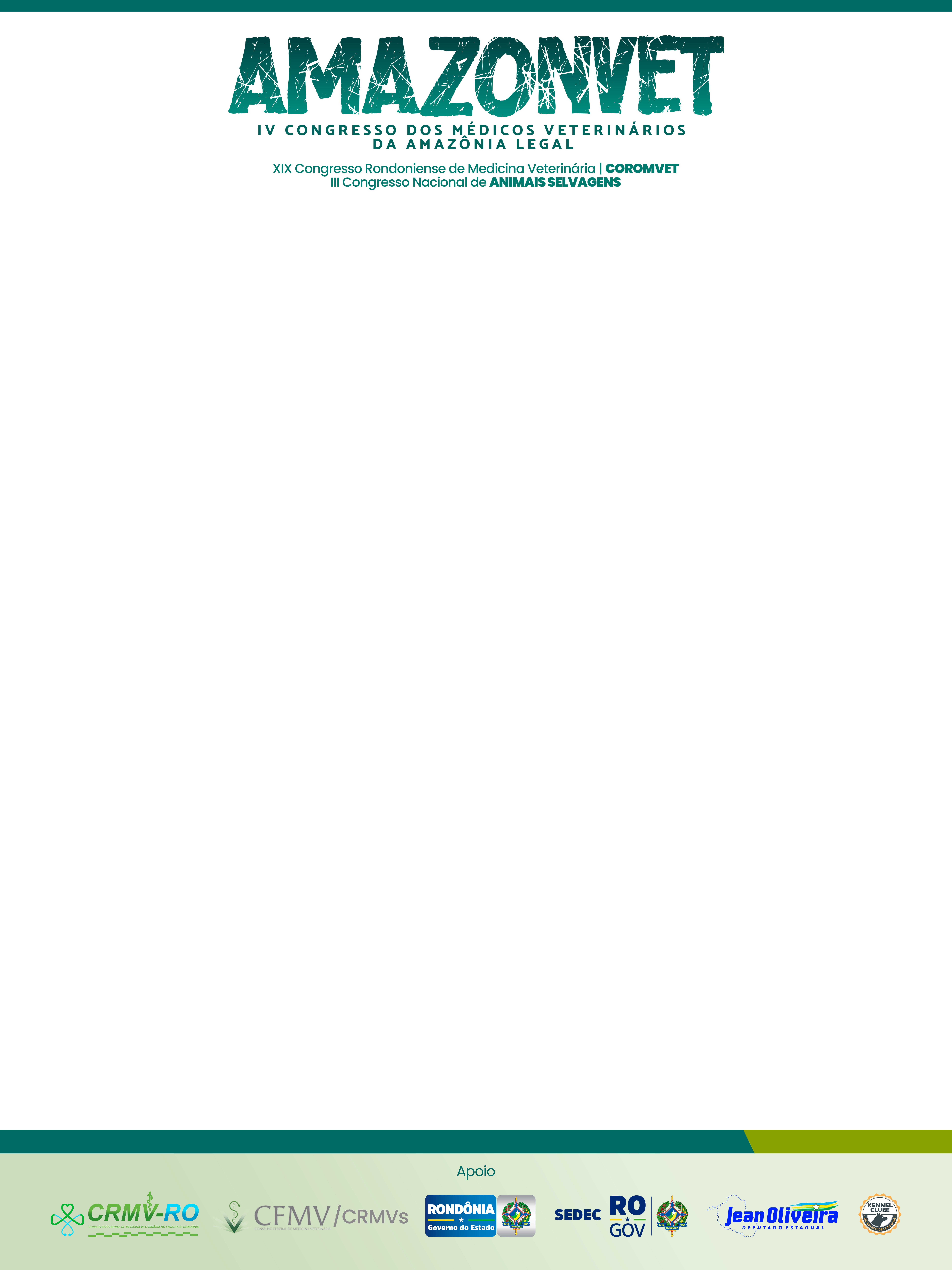 Cronograma de Apresentações da Mostra Científica 
Animais Selvagens
Dia 05/08/2024                                                                             Horário: 15:40 a 16:20
Conscientização sobre Atropelamentos de Animais Silvestres na BR-364 do Município de Porto Velho, Rondônia 
Diagnóstico parasitológico do trato gastrointestinal de pequenos mamíferos não voadores do Estado do Mato Grosso, com impacto na Saúde Única 
Caracterização morfotintorial e morfométrica de eritrócitos de Phrynops geoffroanus (Schweigger, 1812)
Fígado de Phrynops geoffroanus: correlações anátomo-tomográficas 
Comparação do uso como técnica amostral entre as armadilhas de interceptação e queda (pitfall traps) e as armadilhas fotográficas (camera traps) durante um estudo para classificação e identificação da diversidade de espécies de vertebrados em um fragmento de mata urbano em Rolim de Moura-RO.
Atividade respiratória dos fagócitos de tambaquis suplementados com diferentes níveis de picão-preto e desafiados com Aeromonas hydrophila
Análise por Ressonância Magnética Nuclear do extrato da folha de noni (Morinda citrifolia) como potencial imunomodulador em tambaqui
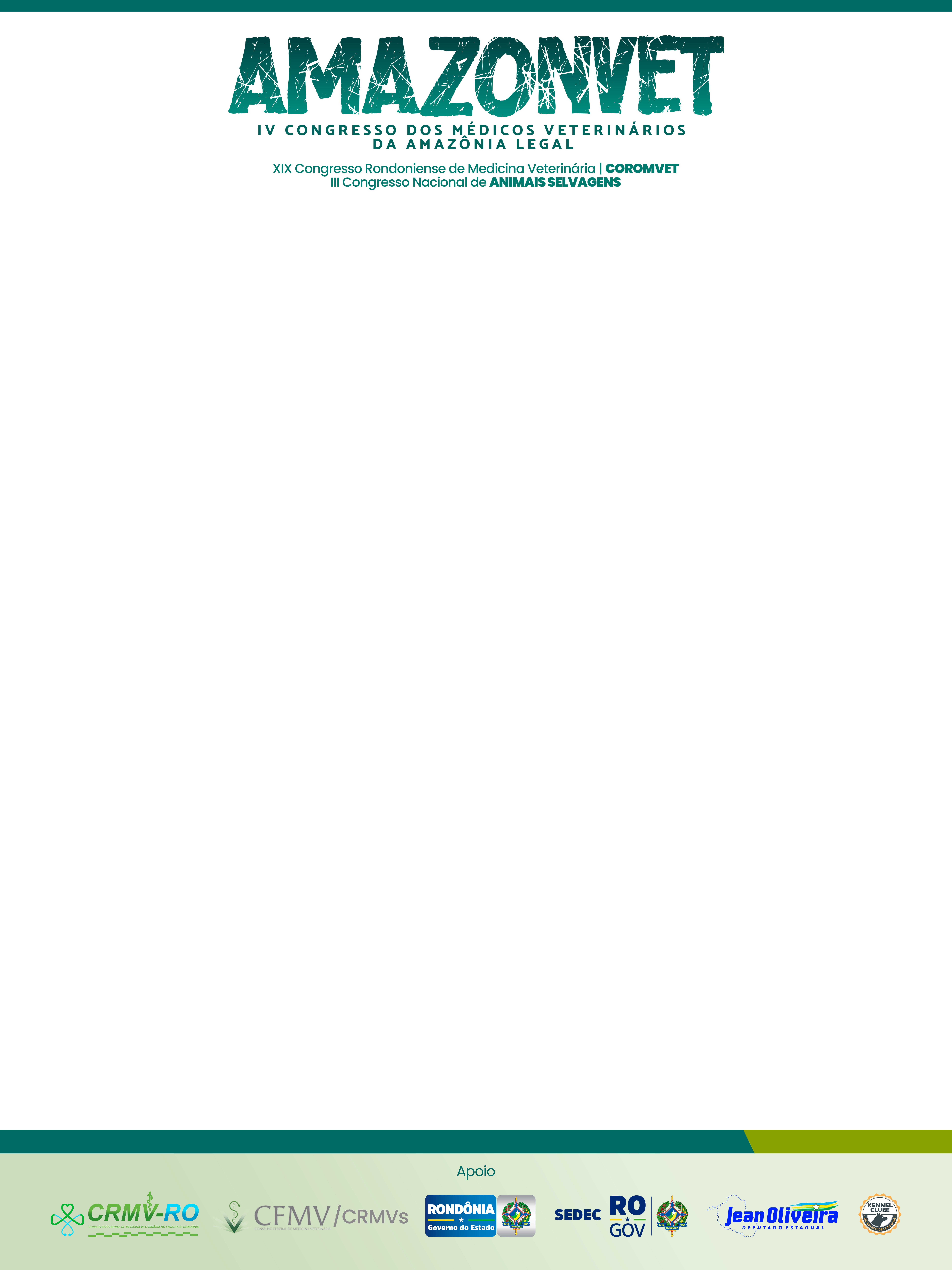 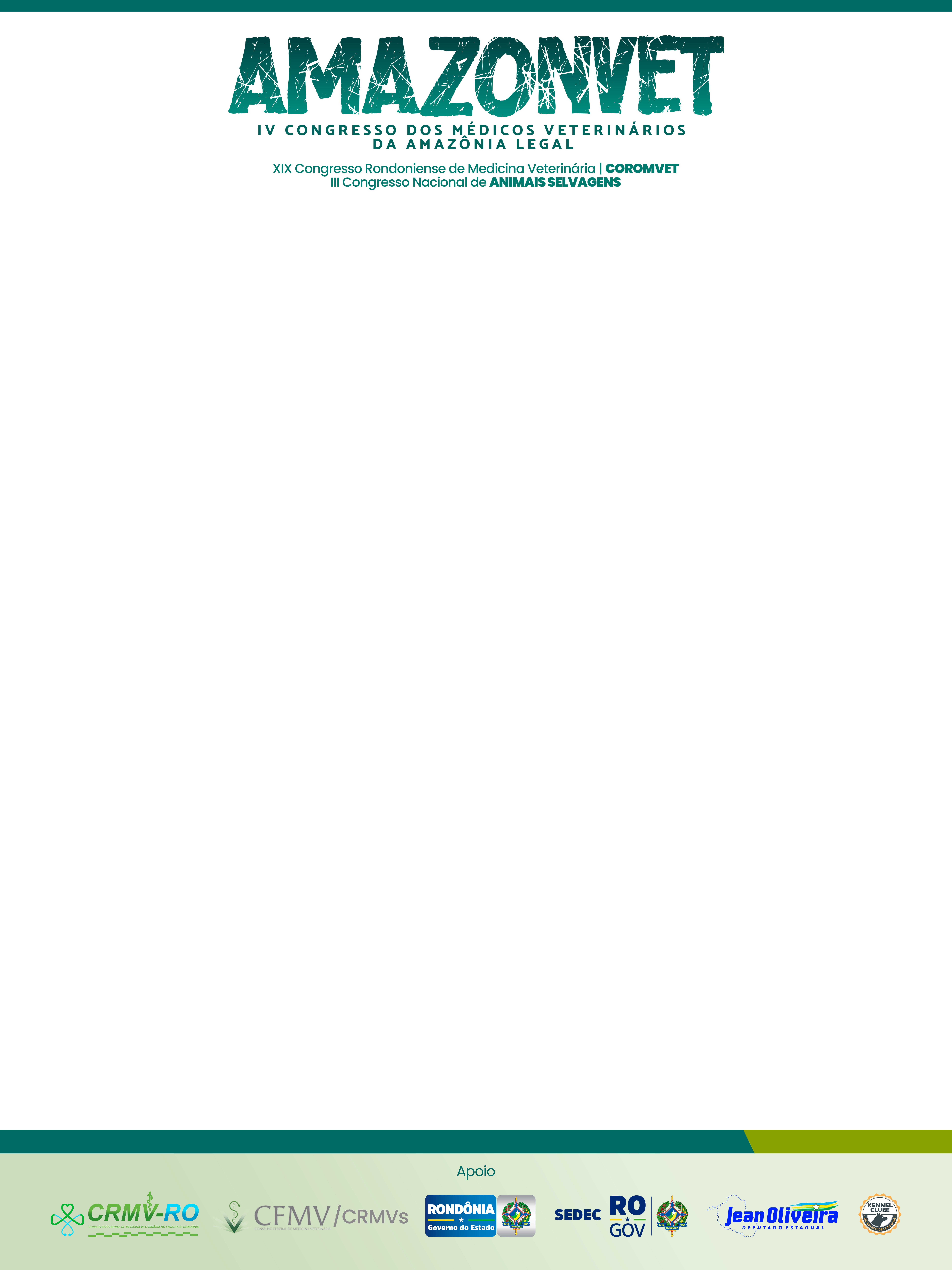 Cronograma de Apresentações da Mostra Científica 
Animais Selvagens
Dia 06/08/2024                                                                             Horário: 09:40 a 10:10
Análise por Ressonância Magnética Nuclear do extrato da picão-preto como potencial imunomodulador em tambaqui
Caracterização morfométrica e morfotintorial de eritrócitos de Boa constrictor 
Influence of body size on selected biochemical parameters of Chelonoidis carbonarius (Spix, 1824) adult males
Tratamento não cirúrgico de prolapso no hemipênis de Rhinobothryum lentiginosum no município de Senador Guiomard, Acre
Avaliação do status sanitário de primatas neotropicais em Área de Proteção Ambiental sob pressão antrópica no município de Rolim de Moura-RO
Prevalência de hemoparasitos em aves de rapina de vida livre na grande Cuiabá/MT
Uso de dexmedetomidina associada a cetamina para contenção química de um caititu (Pecari tajacu)
Mycoplasma spp. em psitacídeos domiciliados na Amazônia Sul Ocidental do Brasil.
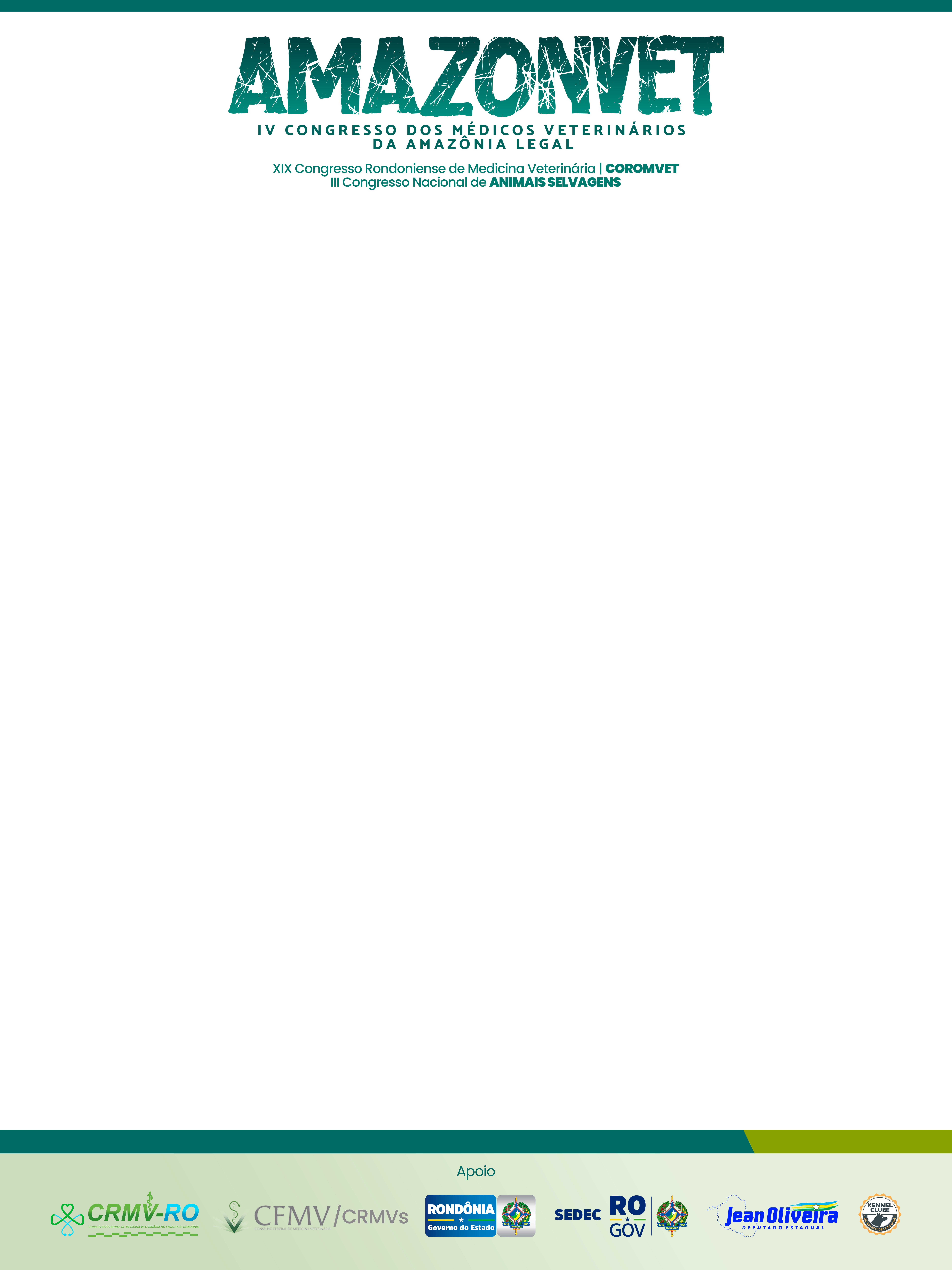 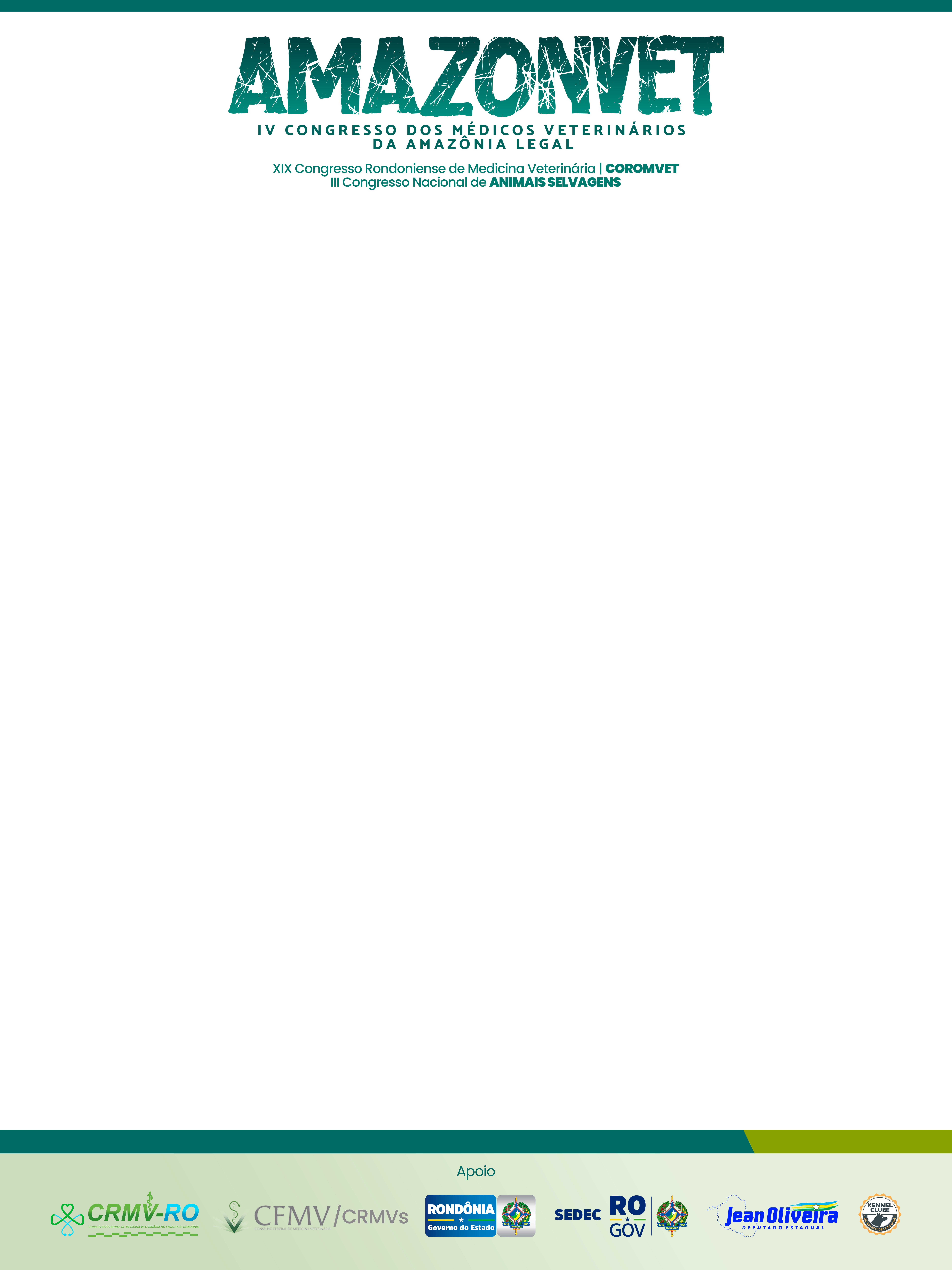 Cronograma de Apresentações da Mostra Científica 
Animais Selvagens
Dia 07/08/2024                                                                             Horário: 09:40 a 10:10
Avaliação da microbiota fúngica do ouvido externo de macacos-aranha (Ateles chamek Humboldt, 1812) do Parque Ambiental Chico Mendes, Rio Branco, Acre
Micoplasmose felina diagnosticada em onça-parda (Puma concolor)
Achados de necropsia de um veado-mateiro (Mazama americana) com infarto do miocárdio no estado do Acre: Relato de caso
Relato de caso de piometra em coelho (Oryctolagus cuniculus) no município de Porto Velho-RO
Análise hematológica e determinação da atividade leucocitária em tambaqui (Colossoma macropomum) tratados com extrato da folha de noni (Morinda citrifolia) desafiados com Aeromonas hydrophila
Conservação da ictiofauna nativa em trechos do córrego Tari no distrito de Tarilândia, Município de Jaru/RO.
Análise hematológica em tambaqui suplementados com diferentes níveis de picão-preto e desafiados com Aeromonas hydrophila
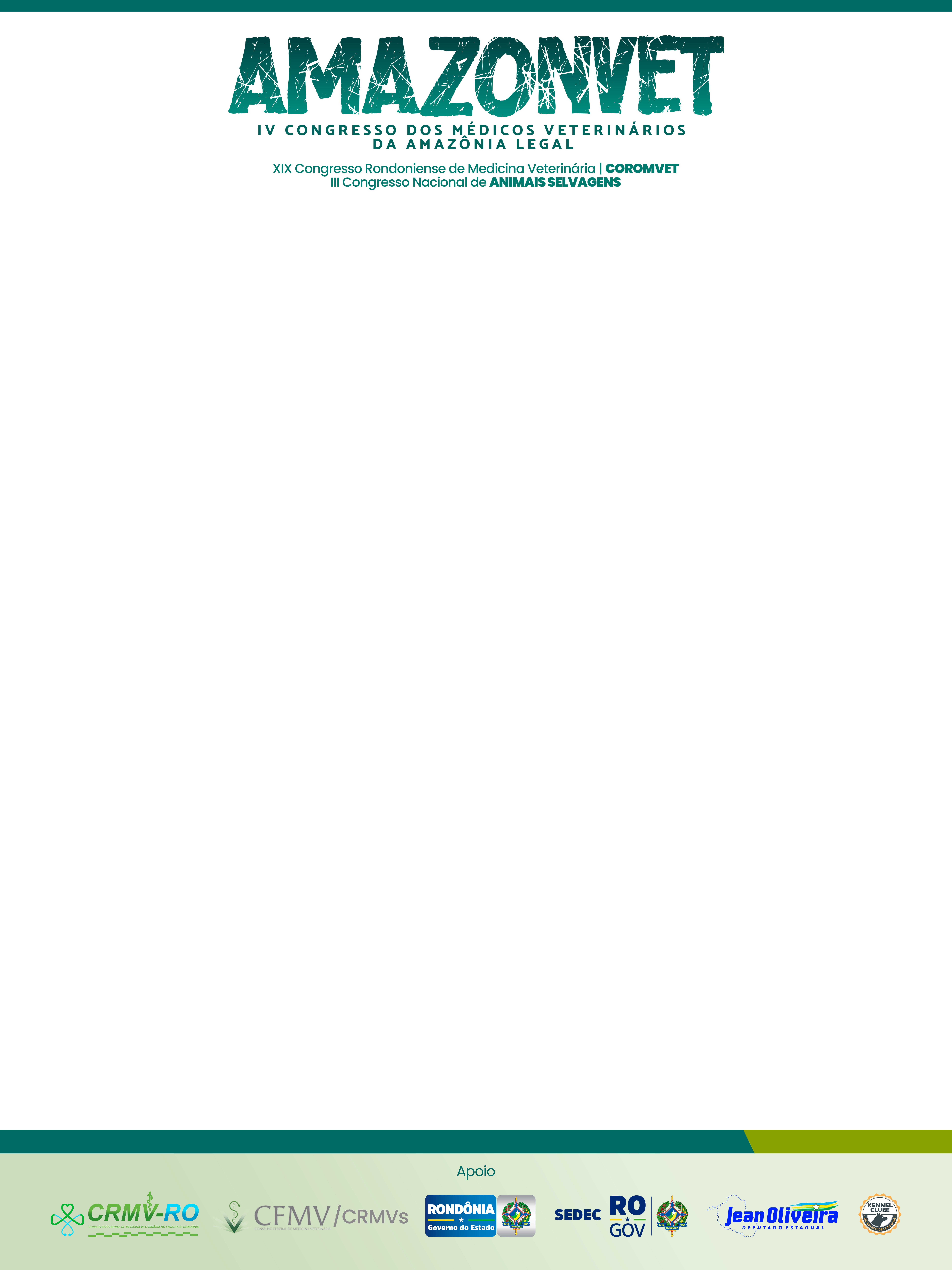